Školní informační systémy
Ondřej Helar
Informační systém
Informační systém (IS) je soubor lidí, technologických prostředků a metod, které zabezpečují sběr, přenos, zpracování a uchování dat za účelem tvorby prezentace informací pro potřeby uživatelů.
Informační systém
Školní IS zajišťují bezpečné ukládání informací důležitých pro činnost školy, jejich další zpracování pro řízení školy, pro komunikaci v rámci školy, ale i s rodiči a dalšími orgány. IS by měl vytvářet podmínky pro rychlejší, pružnější a efektivnější rozhodování managementu školy.
Informační systém
Proč se používají IS?
sdílení informací
více pohledů na data
rychlejší rozhodování
Informační systém
Jaké informační systémy se používají na školách?
Ekonomický systém
Stravovací systém
Docházkový systém
Spisová služba
Školní informační systém
Vývoj a historie
První potřeby školy (vysvědčení, rozvrh)
Situace před patnácti lety a dnes
Povinnost předávat data elektronicky
Nové trendy na školách
Motivace pro používání ŠIS
Splnění zákonných požadavků
Sdílení informací, komunikace
Nový pohled na data
Usnadnění práce
Kritéria ŠIS
Funkcionalita
Podporované agendy (moduly)
Rozsah funkcí modulu
Snadné, přívětivé ovládání
Rychlost reakce na zákonné změny
Kritéria ŠIS
Technické parametry
Software/služba
Dostupnost dat přes Internet
Zabezpečení dat
Rozšiřitelnost
Garantovaná dostupnost
Kritéria ŠIS
Technické parametry
Software/služba
Dostupnost dat přes Internet
Zabezpečení dat
Rozšiřitelnost
Garantovaná dostupnost
Role v systému
Administrátoři
Vedení školy
Učitelé
Třídní učitelé
Žáci
Rodiče
Ekonom školy, sekretariát, správci
Systémy na trhu
Školní IS vytvořený na míru
Bakaláři
dm Evidence
iŠkola
Systém agend pro školy (SAS)
Škola OnLine 
Tahuti
Edookit
Funkce systémů
Ukázky systémů
Ukázka systémů
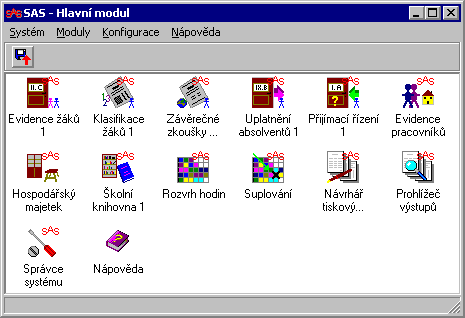 Ukázka systémů
Škola OnLine
Docházkový systém
Není součástí školního IS, ale lze je propojit
Získávání údajů o žácích/zaměstnancích z osobních agend školního IS
Možnost získání informace o absenci učitele, žáka a reakce na ně
Výrazné usnadnění zápisu do třídních knih
Otevírání dveří na základě rozvrhu žáka
Stravovací systém
Není součástí školního IS, ale lze je propojit
Získávání údajů o žácích/zaměstnancích z osobních agend školního IS
Možnost objednání stravy přímo z prostředí školního IS („jedna aplikace“)
LMS
Sdílení báze žáků, zaměstnanců
SSO a přístup z jedné aplikace
Přepočítání výsledků testů na známky
Zápis známek do el. žákovské knížky
E-mail
Sdílení báze žáků, zaměstnanců
SSO a přístup z jedné aplikace
Vytváření distribučních skupin
Kontrola nepřečtených zpráv